Workflow Automation Application Training
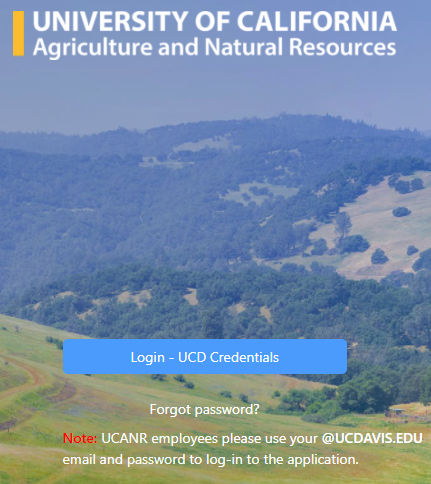 Presented by ANR Business Operations Center Janene Iorga & Maru Fernandez
Thursday, August 12
Today’s Agenda
Workflow Automation Application Details
Implementation 
Dashboard
Unauthorized Purchase Form
Check Request Form
Funding Change Request Form
Workflow Automation Application Details - BOC
Purpose: to provide an easier, automated process to route the following forms:


Unauthorized Purchases - Confirming Orders
Check Requests
UC Path Funding Change Request



No policy or other changes intended – automated routing of the same information and existing approvals
Automated Workflow Forms - BOC
Implementation steps:

  Three initial forms were piloted
  Engaged in focused user testing: BOC staff and clients
  BOC forms are now “Live”
  One month “grace” period 
  Expect modifications and forms/process to evolve
Automated Workflow Forms - BOC
Implementation Support

 Adhoc trainings for Units upon request
“Office hours” by zoom to support implementation
 Central email for support: support@ou.ad3.ucdavis.edu
[Speaker Notes: We are offering Adhoc trainings to Units that want more instruction
Offices hours have been setup and I will discuss these later in the presentation
Support email if you have not received the “Invitation” to the WFA platform ~ example invite]
Automated Workflow Forms – Other Units
Office of Contracts and Grants
Form 800
Advance Account Request

Risk and Safety Services
Alcohol Permit
Certificate of Insurance
[Speaker Notes: More units will be launching their respective forms ~ Currently Contracts/Grants & Risk & Safety have launched forms.]
WFA Dashboard
[Speaker Notes: Must use “House” to return to menu ~ The Unit (blue) will not take you back to the menu]
Navigate the Dashboard
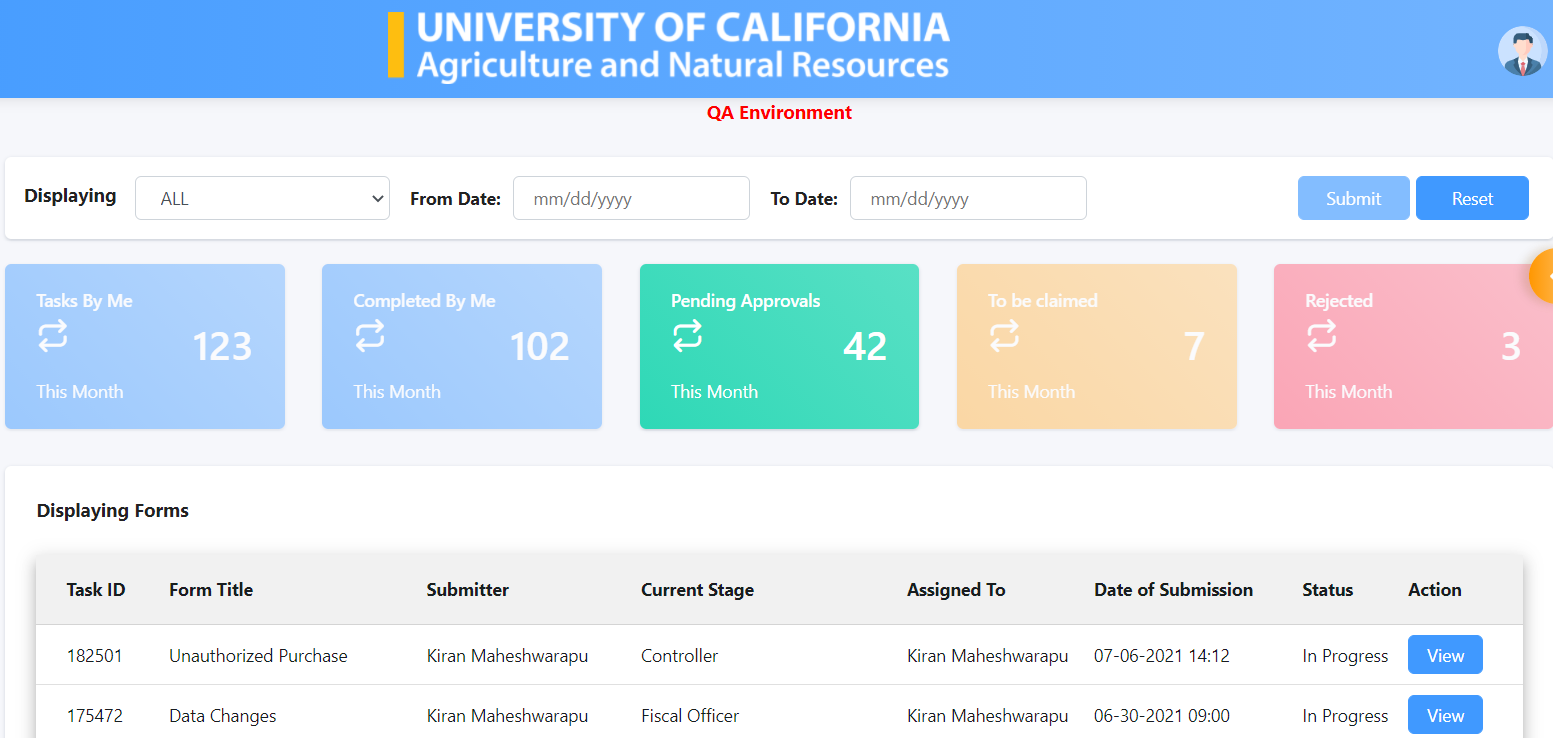 Tasks by Me: displays forms submitted by you as well as drafts
Navigate the Dashboard
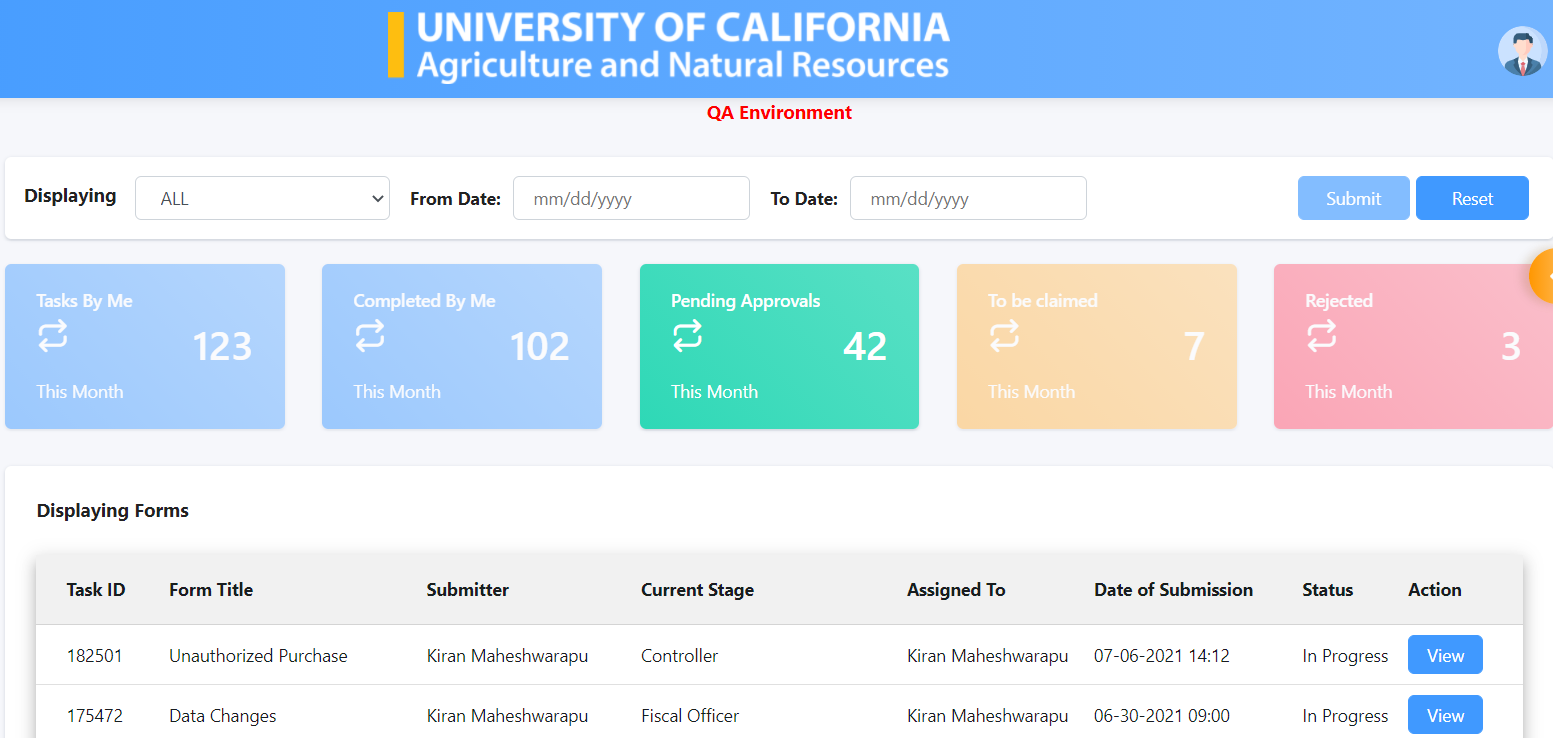 Completed by Me: displays forms that you’ve already approved
Navigate the Dashboard
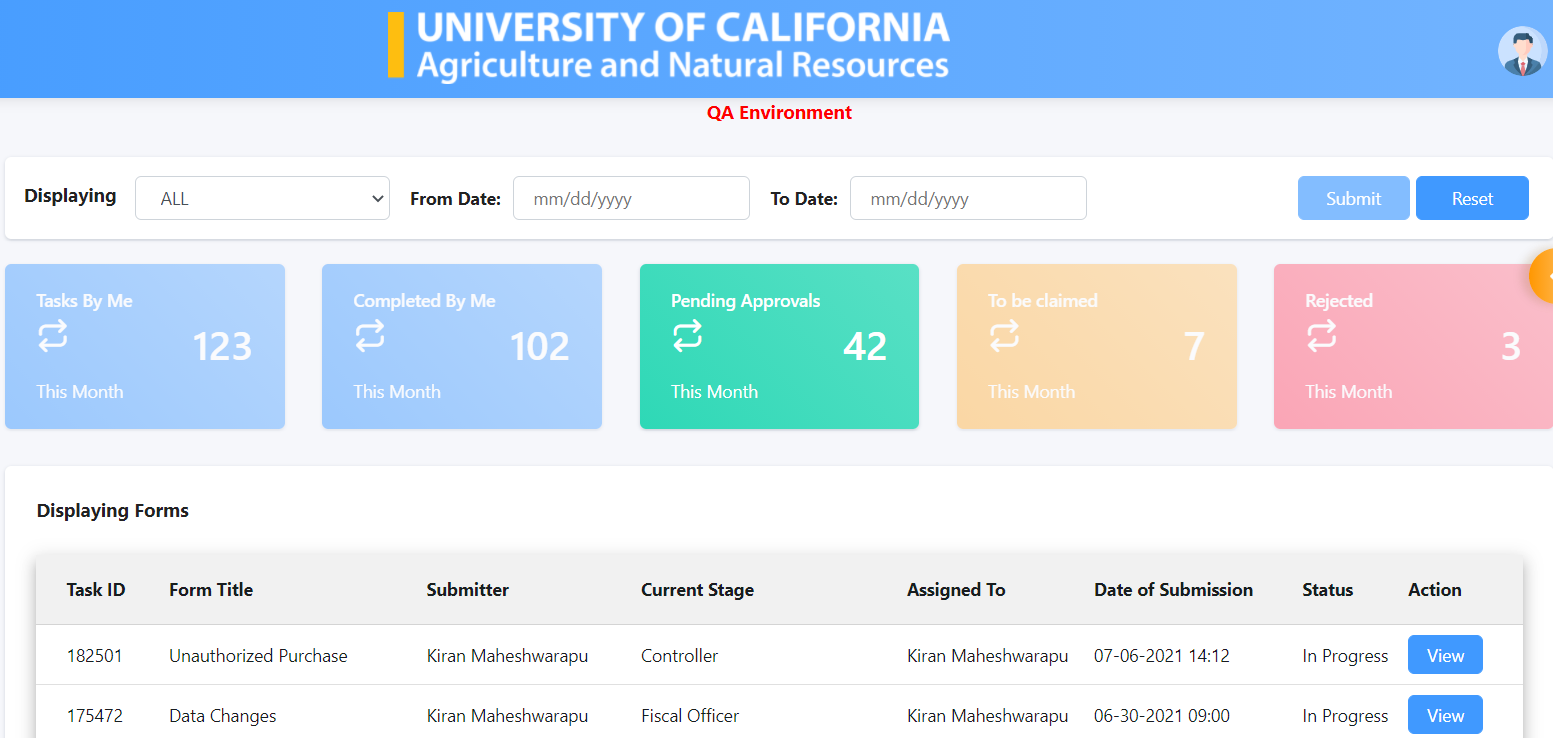 Pending Approvals: displays forms that are waiting your approval
Navigate the Dashboard
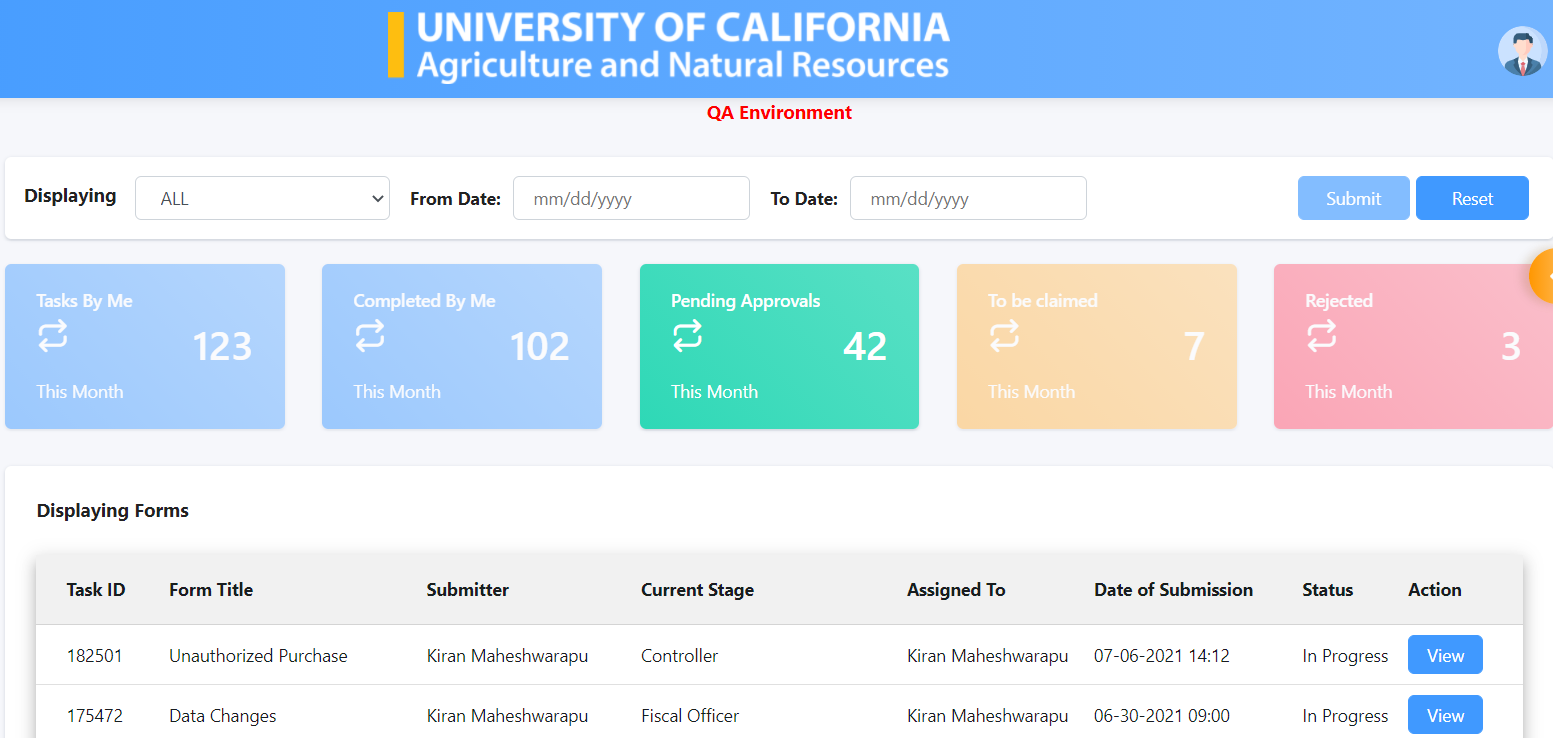 To be Claimed: is applicable to forms that are programmed to route to groups
Navigate the Dashboard
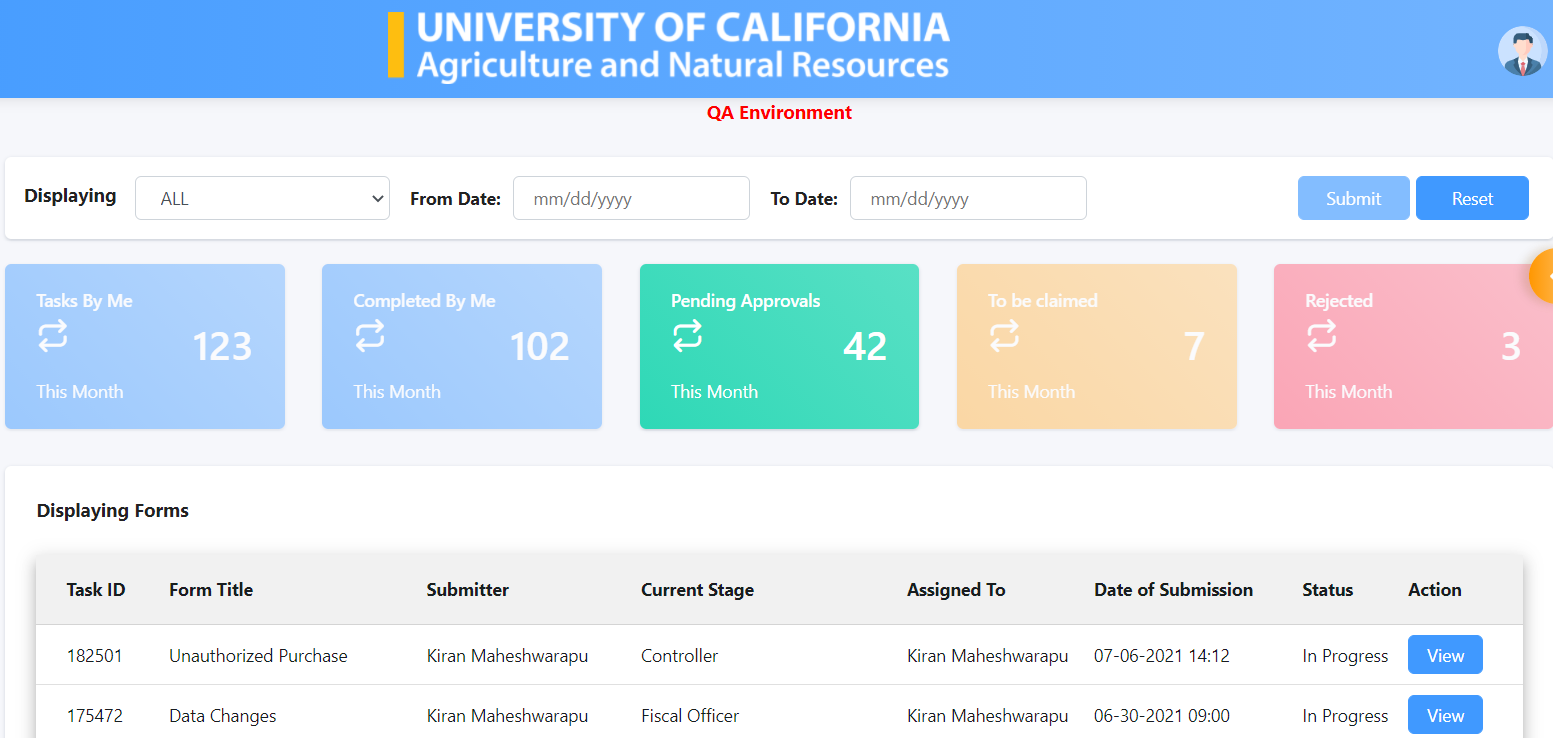 Rejected: displays forms where changes / additional information may be required and the form be resubmitted.
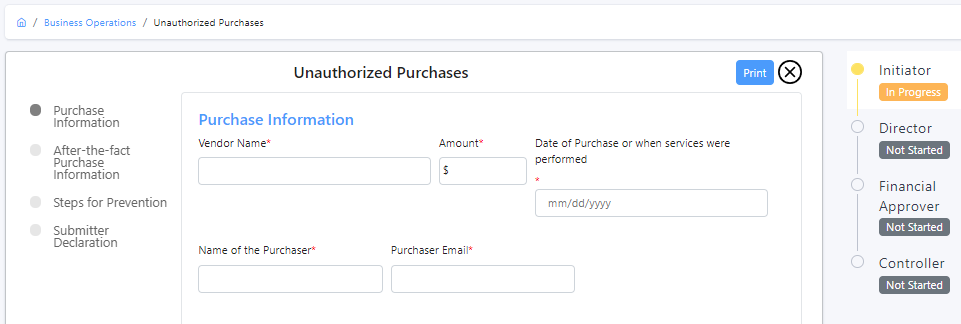 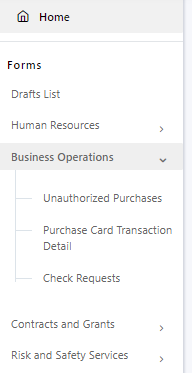 Go to the Dashboard  Forms (from the left side of the screen) Select Department  Displays all forms under the department
Unauthorized Purchases (Confirming Order)
Unauthorized Purchases Form
Purpose
Purchase that did not follow UC Davis and UC ANR policy
Out of pocket purchases higher than $499
Unauthorized service without an approved UC business contract/purchase agreement
Unauthorized purchase without an approved UC purchase order
Emergency Purchase

Another staff member can submit the form for the purchaser
Unauthorized Purchases Form –  Page 1
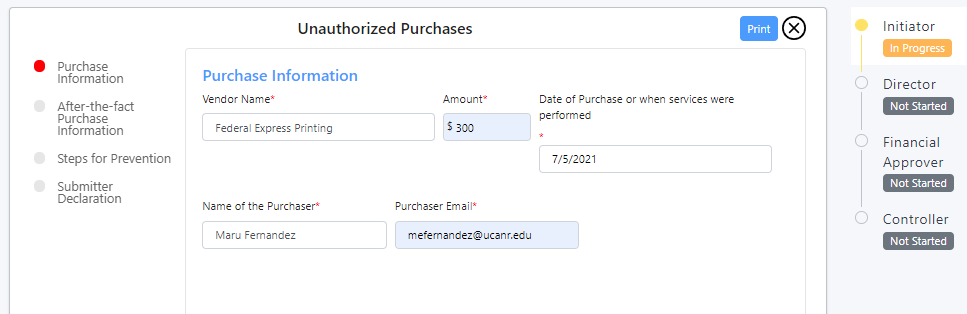 Form Pages
Form Routing
[Speaker Notes: Do live DEMO here]
Unauthorized Purchases Form – Page 2
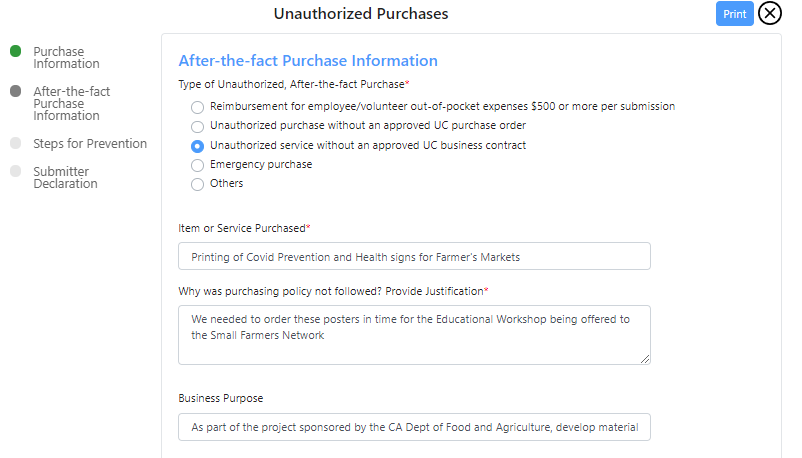 Select which item best describes your unauthorized purchase
Describe items or services purchased
Provide complete and detailed justification
Unauthorized Purchases Form – Page 3
Describe what steps will be taken to prevent this unauthorized purchase in the future
Always upload backup: receipts/invoice
Unauthorized Purchases Form – Page 4
Enter Purchaser’s Department and Director for review and approval
Final Approval
ANR Controller
Select from options
UCCE – Su-Lin Shum
SWP – Joni Rippee
RECs – Heather Kawakami
Unauthorized Purchases Form - Approvals
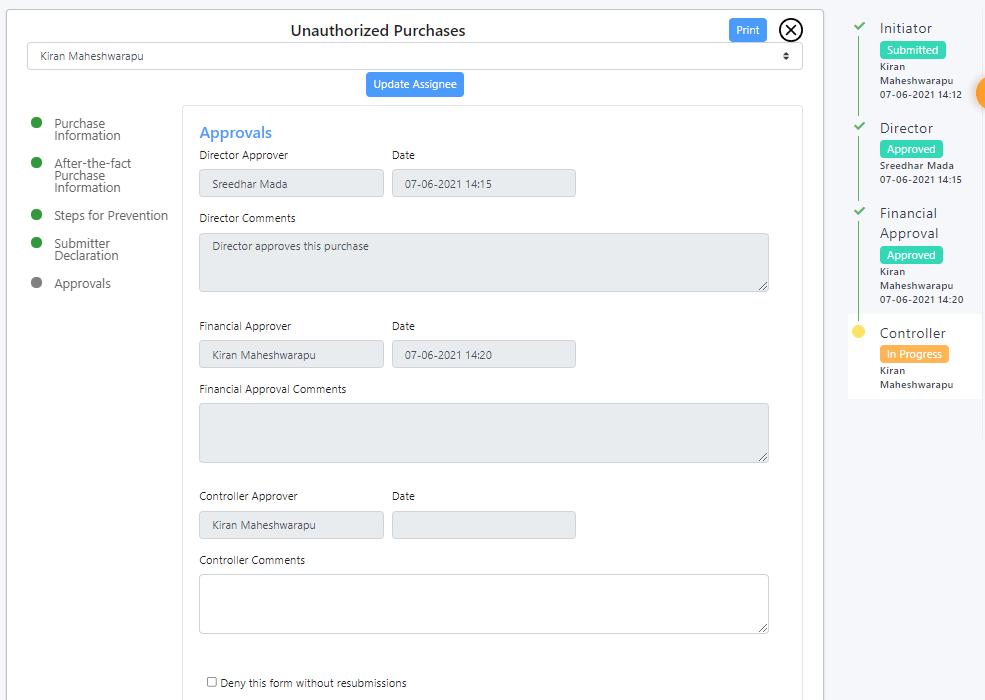 Time stamp Approvals
Controller has not approved yet.
Unauthorized Purchases Form
Check the dashboard to know status of form
Once fully approved, save as a pdf and include with the rest of the purchasing documentation
Final Approver is ANR’s Controller
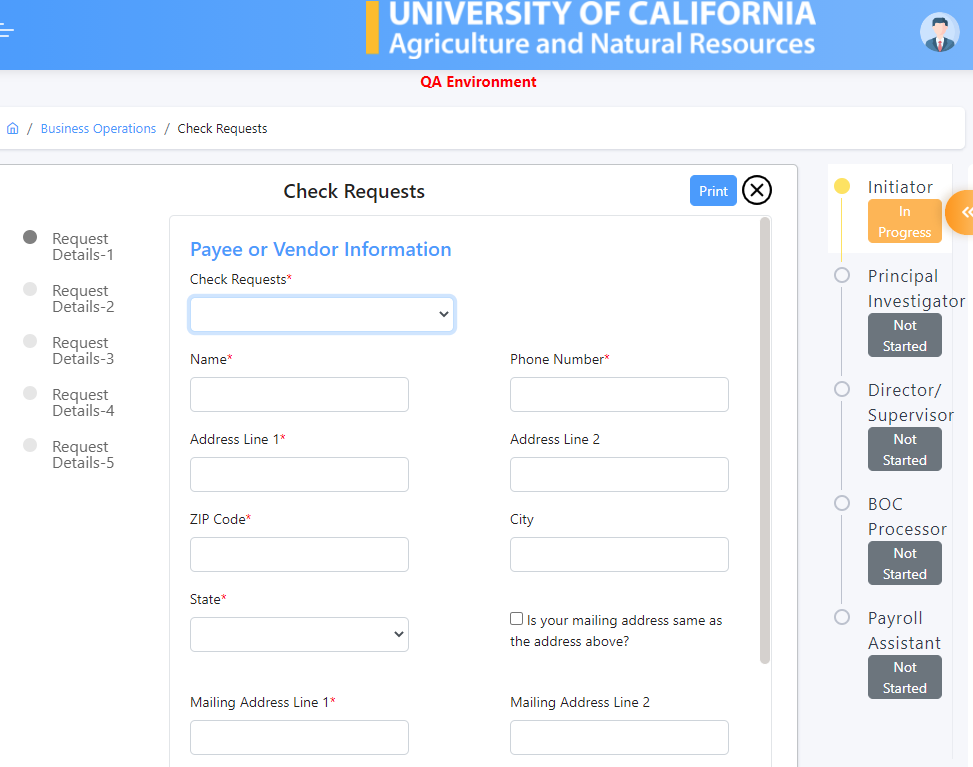 Go to the Dashboard  Forms (from the left side of the screen) Select Department  Displays all forms under the department
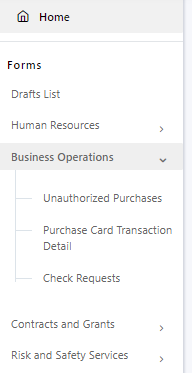 Funding Change Request
Check Request Form
Check Request Form – Page 1
Select Check Request Purpose:
Reimbursements or Other (Utilities, Disposal, Communications, Metered Mail) 
Honorariums for non-employees
Fellowship/Scholarship (includes Stipends)
Entertainment Vendor Requests (includes Facility Use Agreements FUA)

All fields with red asterisk (*) are mandatory
Submitter Name is auto populated
Identify your approver – the person that used to sign the paper form. Usually the County Director for UCCE or Director for SWP or Director for REC.
If sponsored project – Enter the name of the Principal Investigator
Vendor Email Field Missing – Please add on Page 2 “Special Instructions” field
[Speaker Notes: Verify REC ~ I think each site Director currently approves
Currently in this version of the Check Request form there is no vendor email field, please add the vendor email under the “Special Instructions” field on page 2]
Check Request Form - Page 1
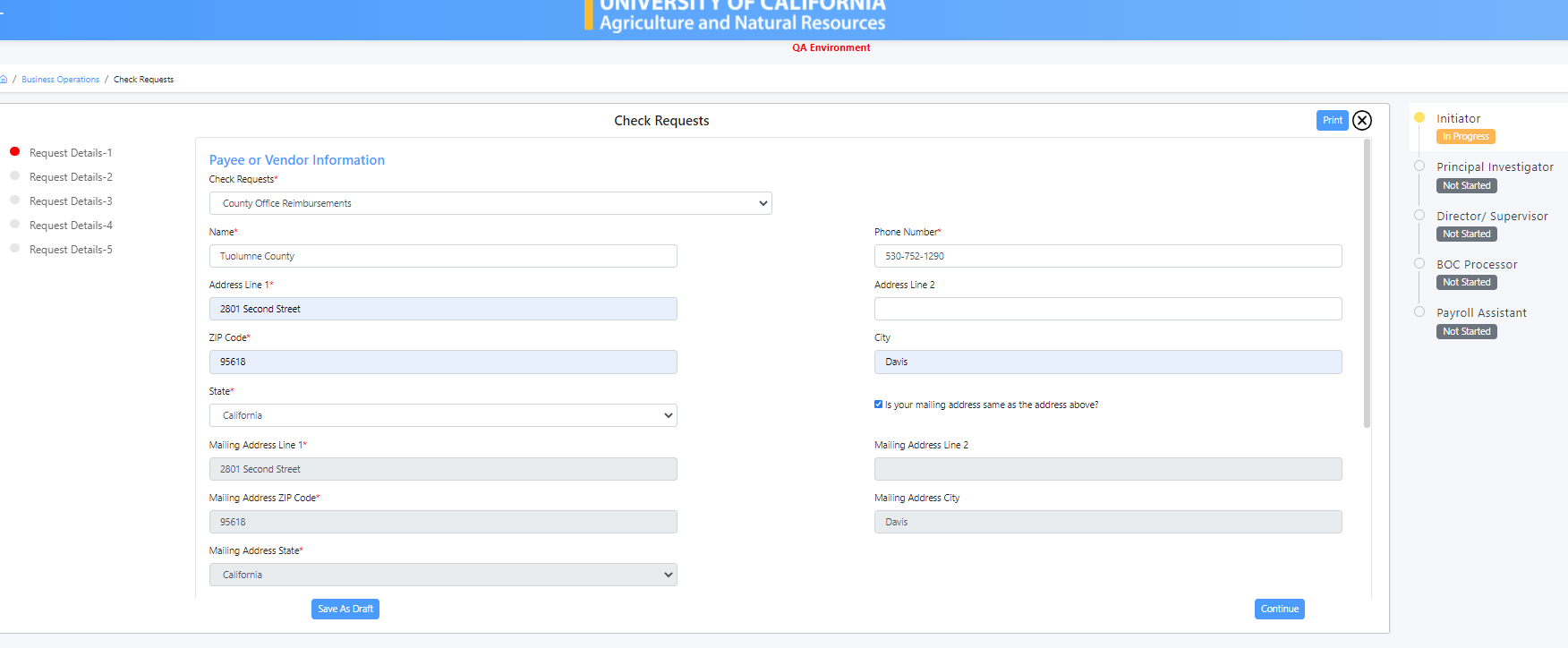 Form Routing
Form Pages
Check Request Form-Page 1
Pre-populated
If account to be used is an award, indicate Yes and enter the name of the PI.
These fields will usually be NO. Are applicable for Honorarium use
Check Request Form - Page 2
Use “Other” except for Honorarium or Fellowship/Scholarship
Select what best describes the type of payment.
Enter detailed purpose - if Honorarium, enter all event/lecture information here
Enter vendor email here or any additional information as needed
Auto calculates expense lines
Use (+) to add expense lines 
Use (x) to delete expense lines
Check Request Form – Page 3
This page is used for Entertainment Vendor Check Requests. Leave blank if not applicable
Check Request Form – Page 4
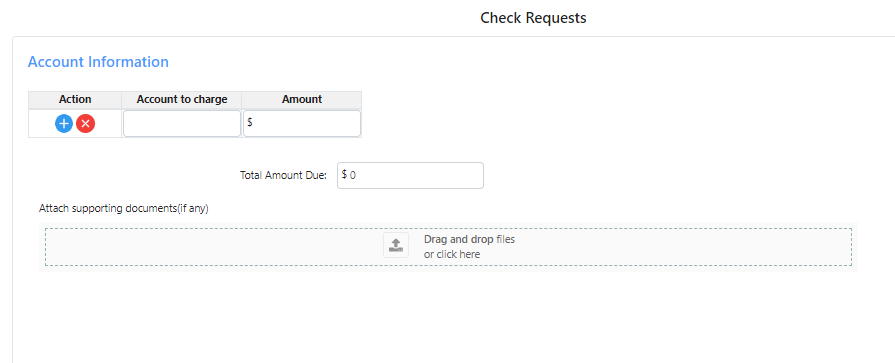 Enter account(s) to charge. Use (+) to add accounts. 
Use (x) to delete accounts.
Total amount = Sum of all account lines
Always attach invoice and/or backup documentation.
[Speaker Notes: Next form reiteration the documentation upload will be mandatory]
Check Request Form – Page 5
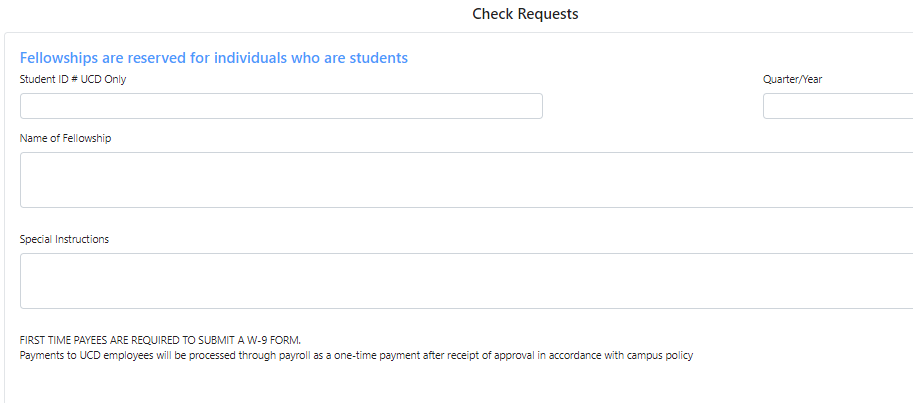 This page is used for Scholarships/Fellowships and Stipends. Please provide all pertinent information.
Certify/Approve Check Request Form
PI approval page in the case an award account is being used.
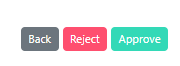 Certify/Approve Check Request Form – Final Approvals
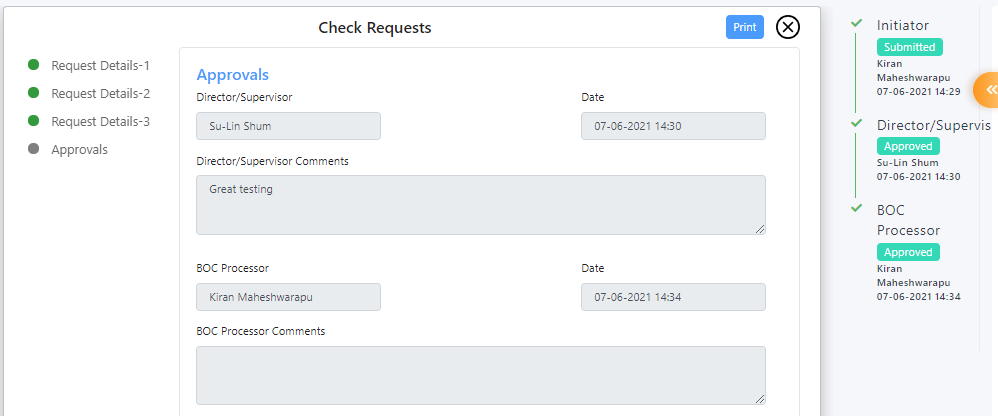 Time stamp Approvals
Director Approval and comments
BOC Processor approval means Check request was submitted in KFS, Doc# will appear in the comments.
Check Request Form
Ends at the BOC Processor (Teams 1 to 5) to process in KFS
Ends with Payroll Assistant if Honorarium for an employee or fellowship for a student.
Once form is submitted by initiator, no changes/edits can be made by the initiator.
Approvers can make changes and write notes when they approve/reject.
Go to dashboard to check status of form, to read notes and/or comments from approvers.
BOC processor will include KFS Doc # in the notes – this will be your confirmation that the check request is completed. 
Print to pdf as needed.
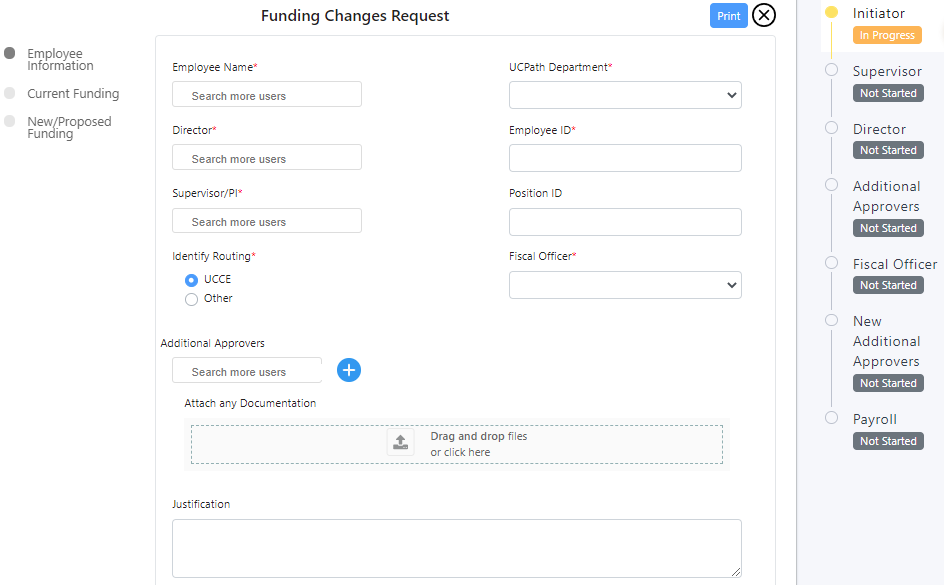 Funding Change Request
Funding Change Request
Same process as the paper form: current and future funding
Include Employee ID and Position ID
Additional Approvers:
Statewide Office Approval
PI Approval
Another Fiscal Officer
Justification – not a required field. As needed.
Attachments – not required.
Funding Change Request – Page 1
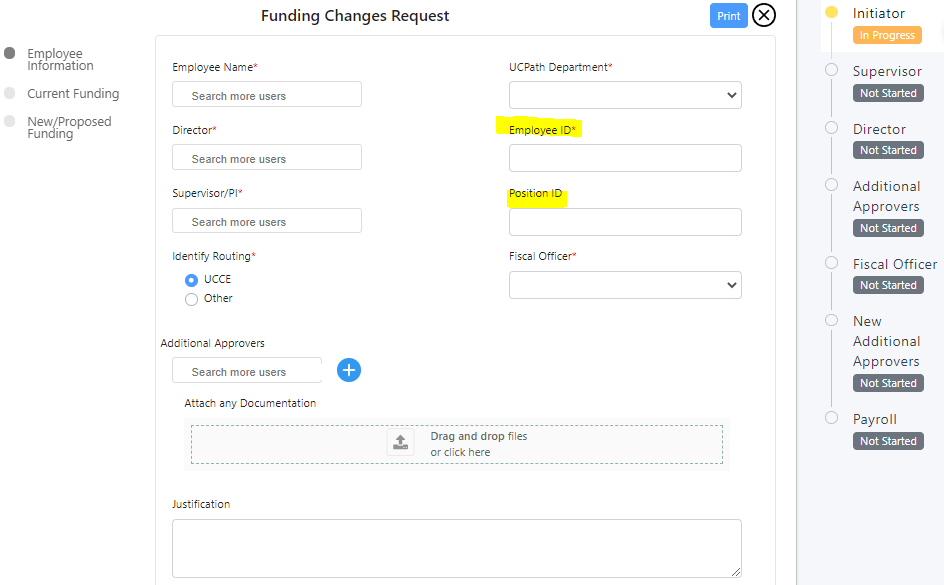 Fiscal Officer:
UCCEs select your Team’s FO
Additional Fiscal Officers will be added depending on the accounts used
Other PIs, Statewide Program Director, other FOs
Form Routing
Funding Change Request – Page 2
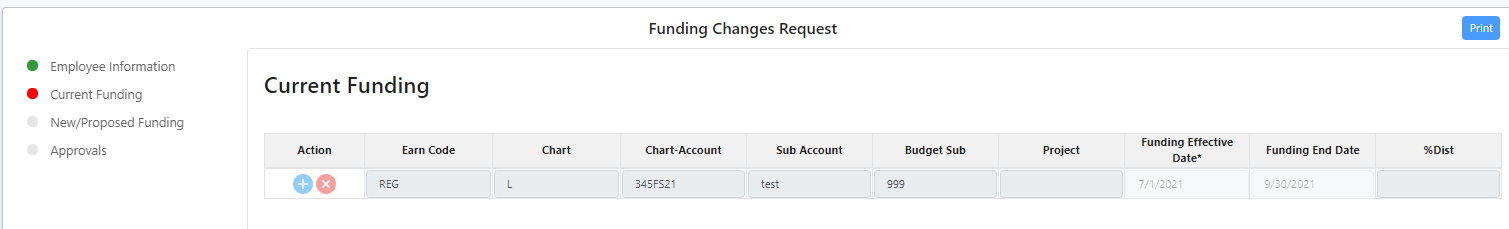 02
Earn Code – REG
CHART – L
Budget Sub – 00 (SB06)
Budget Sub – 01 (SUBS) 
Budget Sub – 02 (SUBG)
Project – Project code
Funding Effective Date 
Funding End Date 
% Distribution
Funding Change Request – Page 3
Earn code – no longer required
Funding Effective Date – Do not use a past date prior to the current Pay period
Funding End Date – Leave blank if the funding account does not change (i.e. EFNEP, County Support account, Central Budget Account)
Funding Change Request - Approvals
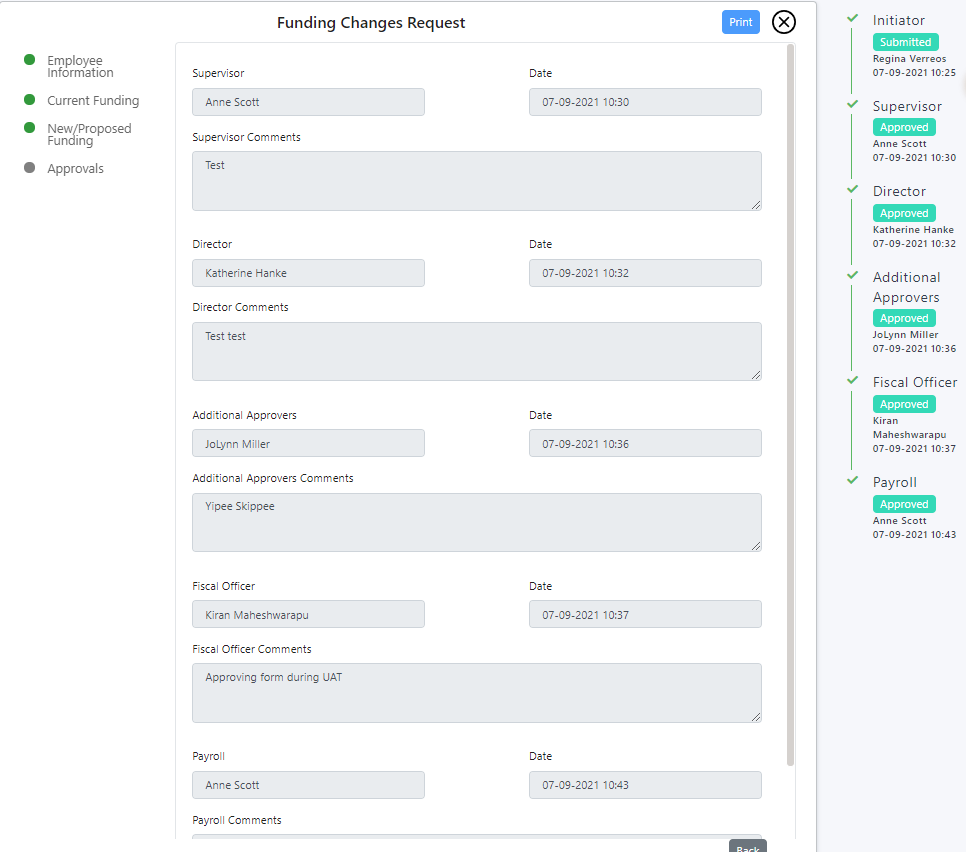 Ends with Payroll – confirmation of task completed
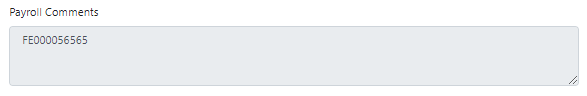 RESOURCES
WFA Invitation Email
[Speaker Notes: This is the invitation email ~ Please check you spam/junk email folder to make sure it isn’t there. 
Send request for invitation to support email]
ZOOM OFFICE HOURS
August 13
1:00pm to 3:00pm
August 16 to August 20
8:30am to 10:30am

Join Zoom Meeting – OFFICE HOURShttps://ucanr.zoom.us/j/98919189617?pwd=TVZKZWtmcXl2Z29XcjVFTDZQNmFOQT09 
Meeting ID: 989 1918 9617 Passcode: 179192 
One tap mobile +16699006833,,98919189617# US (San Jose) +13462487799,,98919189617# US (Houston)
Links to websites:
Workflow Automation Application: https://wfa.ucanr.edu/
Risk and Services Forms Quick Guide: https://ucanr.edu/sites/risk/files/355669.pdf
Contracts and Grants Quick Guides:
Advance Account Request: https://ucanr.edu/sites/anrstaff/files/355661.pdf
Form 800: https://ucanr.edu/sites/anrstaff/files/355662.pdf

BOC Quick Guides and Presentation Slides: 
County Directors/Office Managers Collaborative Tools Group
Business Managers Collaborative Tools Group
BOC website
Questions? Contact your BPT Team:Team 1: boc-uccepartner1@ucanr.eduTeam 2: boc-uccepartner2@ucanr.eduTeam 3: boc-uccepartner3@ucanr.eduTeam 4: boc-uccepartner4@ucanr.eduTeam 5: boc-partner5@ucanr.eduTHANK YOU!